Child-sized 3D Printed igus Humanoid Open Platform
Philipp Allgeuer, Hafez Farazi, Michael Schreiber and Sven Behnke
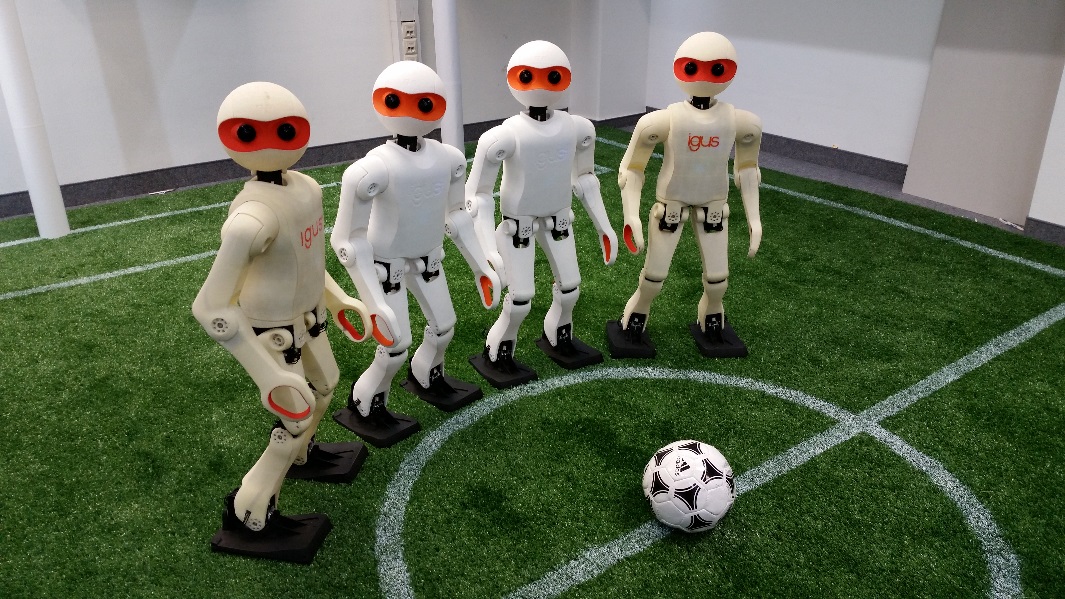 Autonomous Intelligent Systems
University of Bonn
Existing Standard Platforms
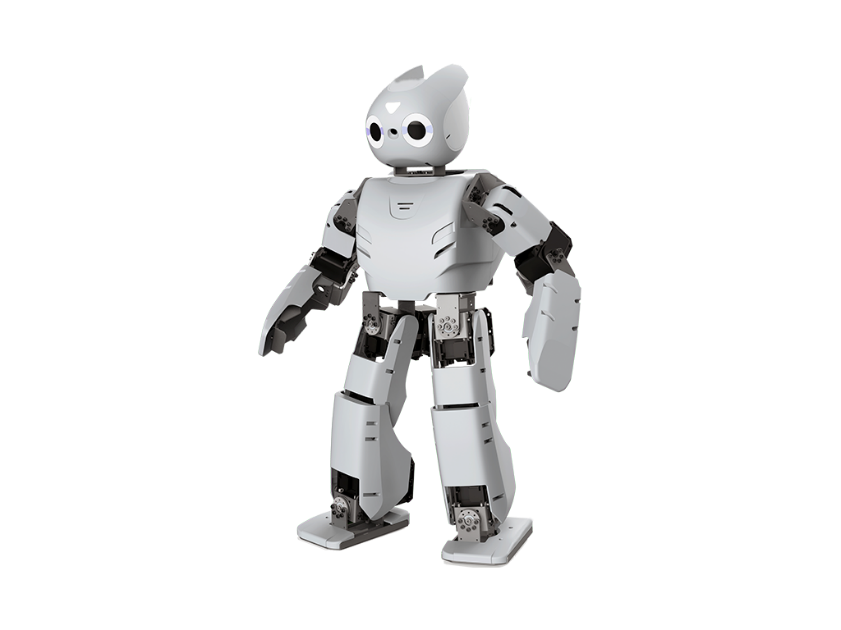 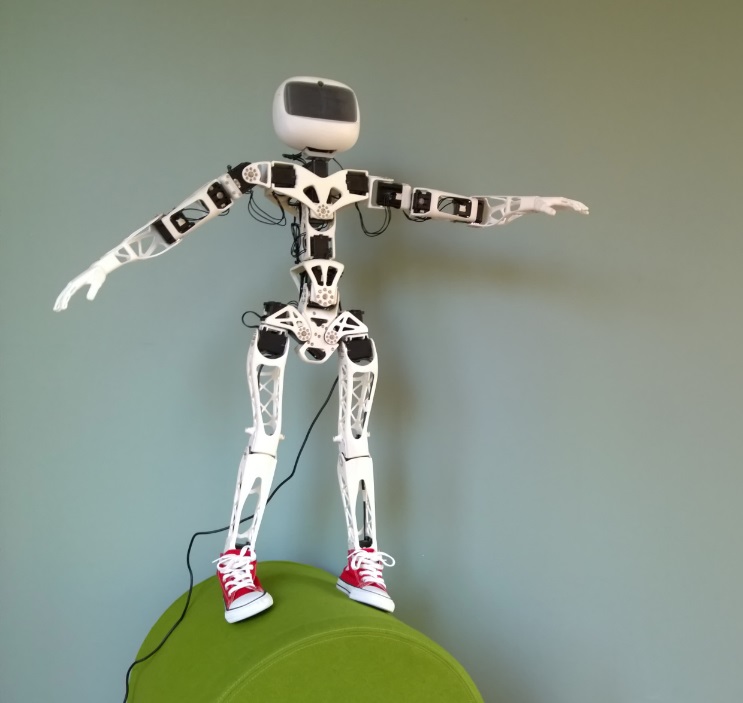 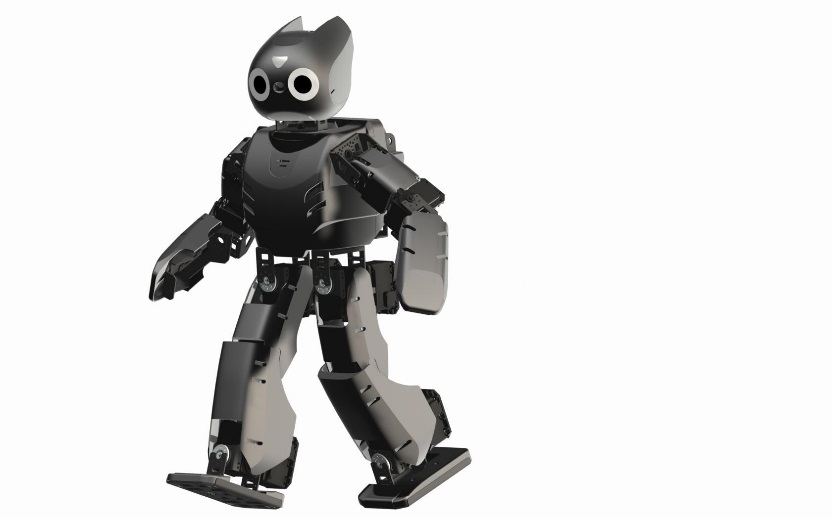 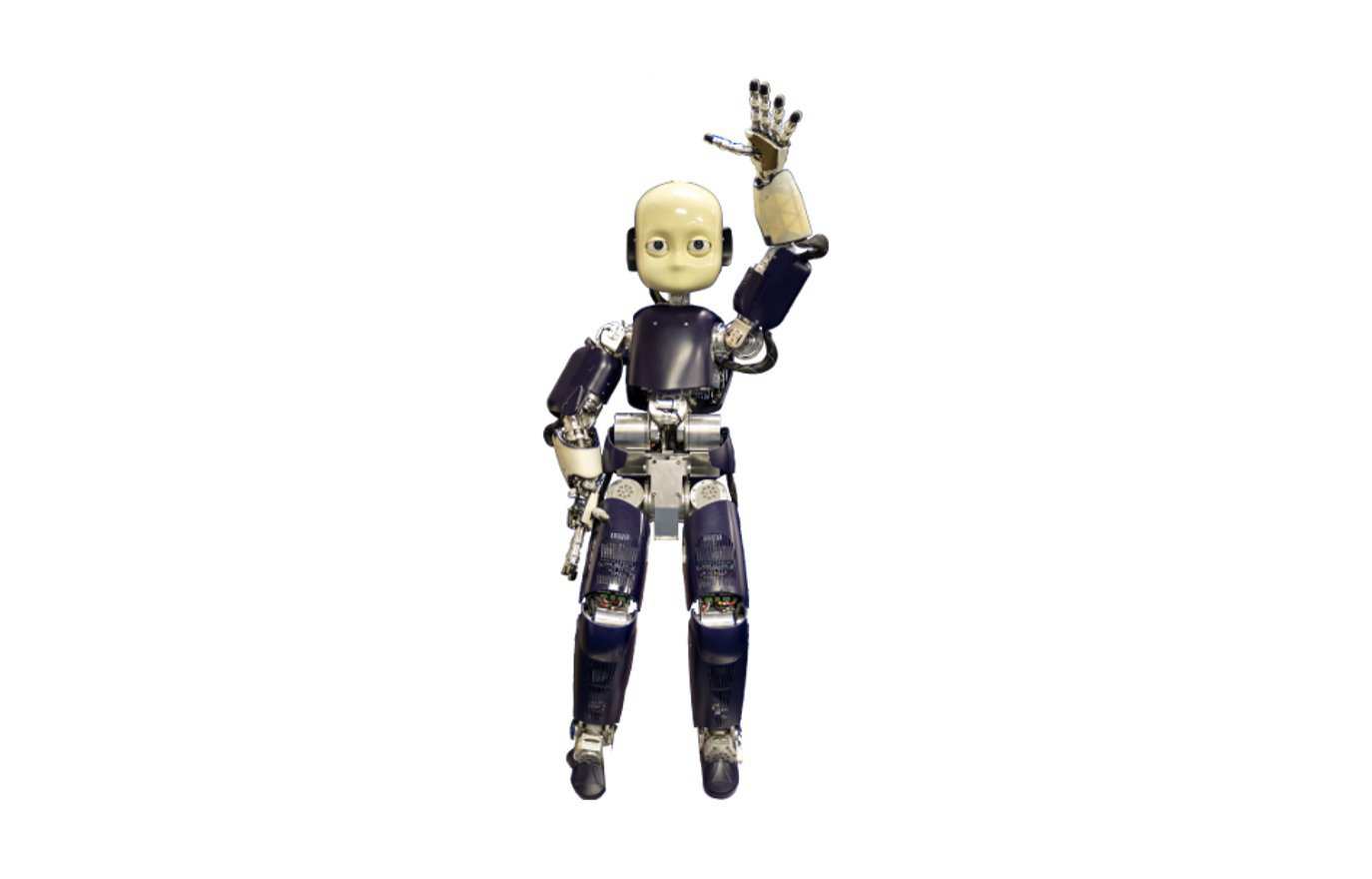 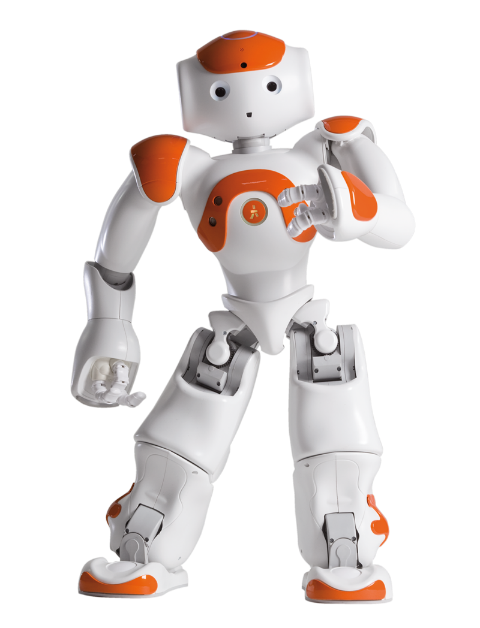 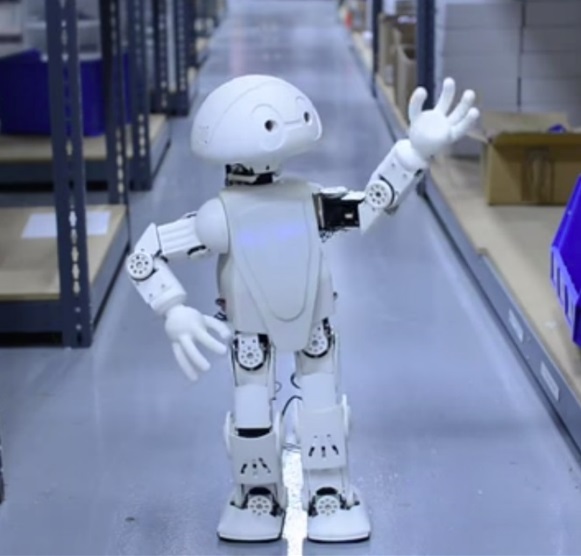 Existing Standard Platforms
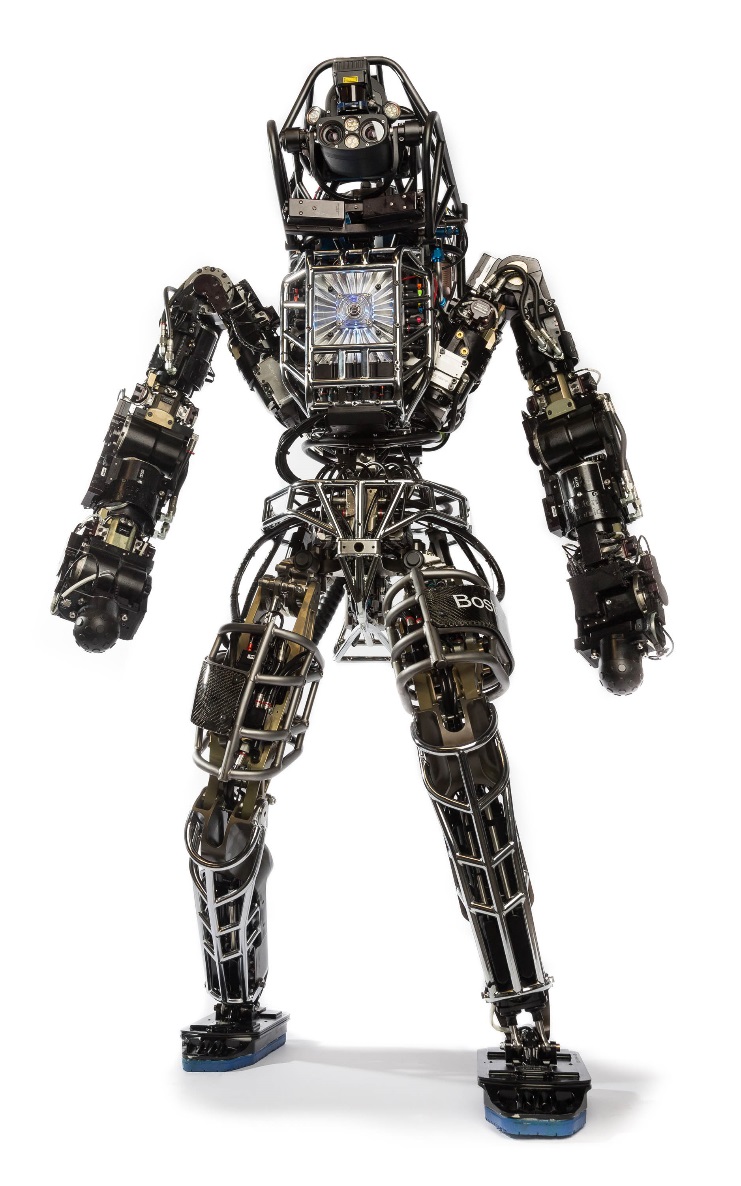 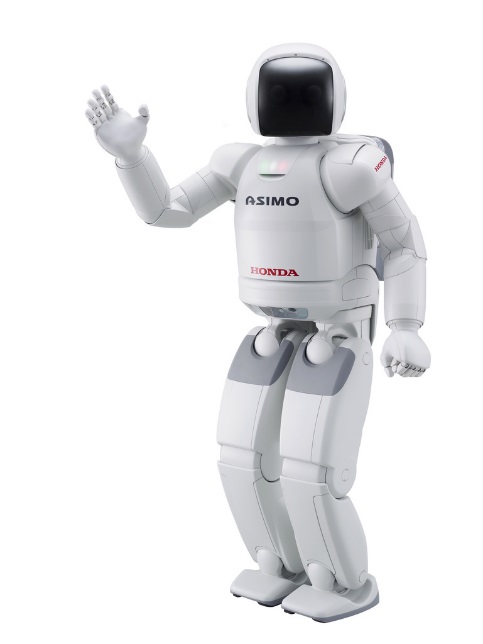 Motivation
Why a new platform?
	Lack of standard platforms in the child-sized range 	that have suitable characteristics and abilities.
Benefits of standard platforms?
	Lower entry barrier for new research groups
	Acceleration of research through collaboration and 	code sharing
Philosophy of the new platform?
	Completely open source software and hardware
Design Aims
The robot should be easy to:
	Manufacture
	Assemble
	Maintain
	Customise
	Operate
	Extend
Furthermore:
	Appealing overall aesthetic appearance is desired
3D Printing!
igus Humanoid Open Platform
First Prototype: NimbRo-OP
NimbRo-OP:
	Constructed in 2012
	Test of kinematics, electronics, 	mechanics and software
	Carbon composite, aluminium, ABS+
igus Humanoid Open Platform:
	Total redesign of appearance
	Kinematic improvements
	Internal cable routing
	3D printed polyamide (PA12)
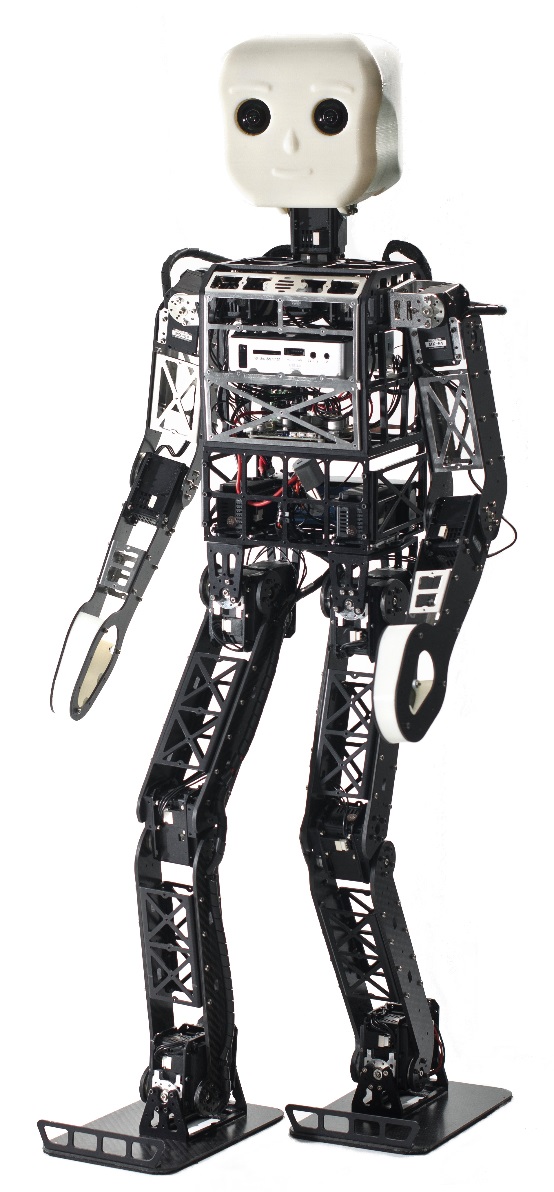 igus Humanoid Open Platform
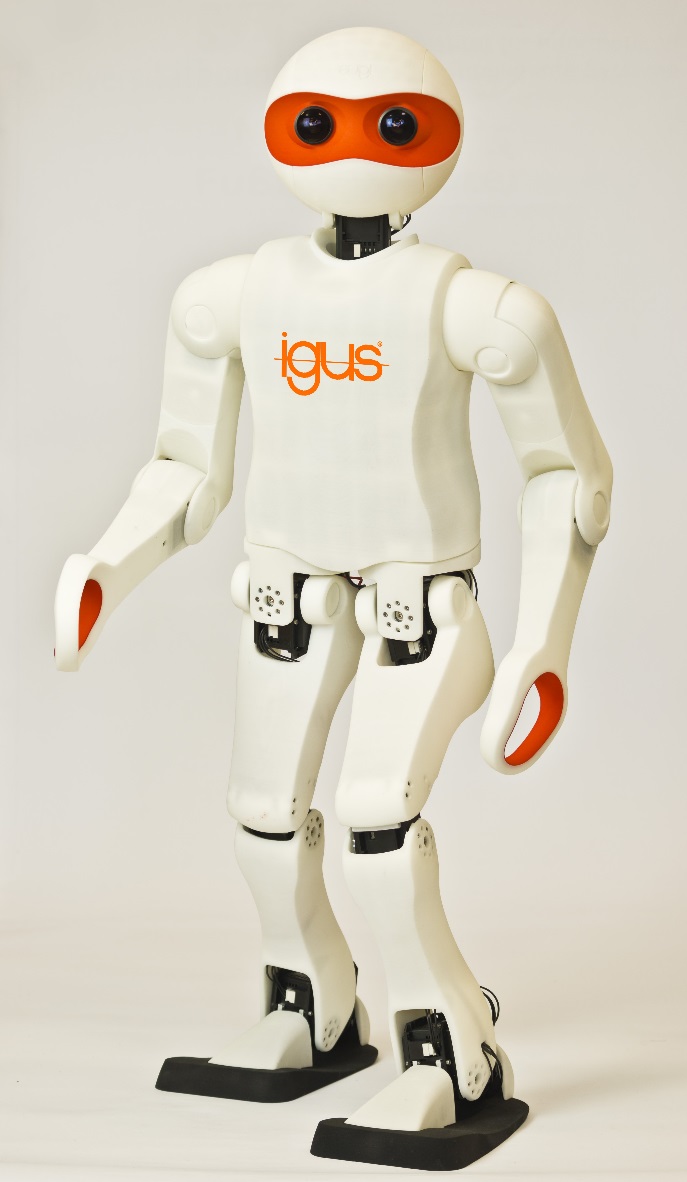 20 DoF
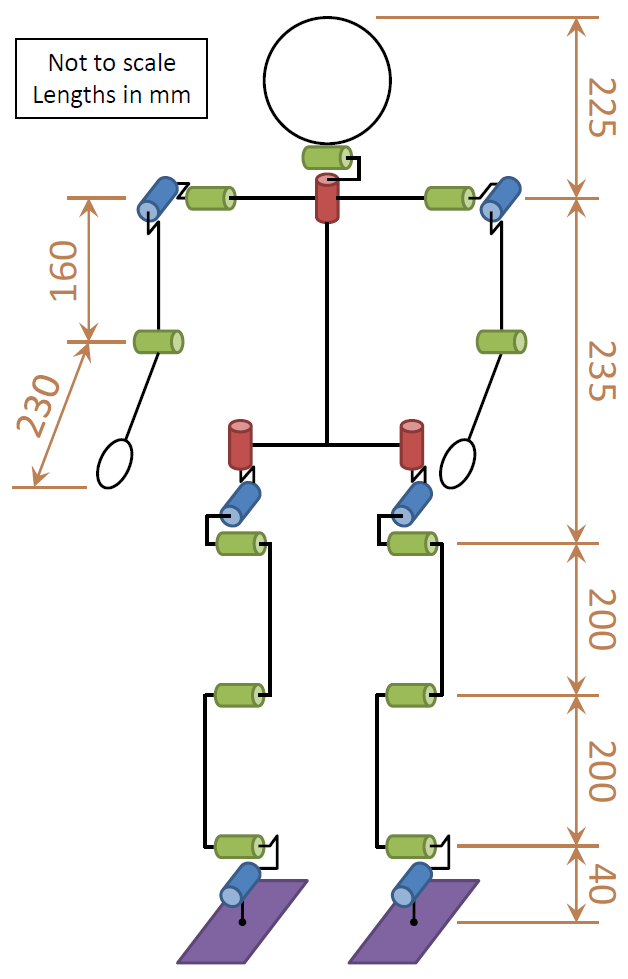 igus Humanoid Open Platform
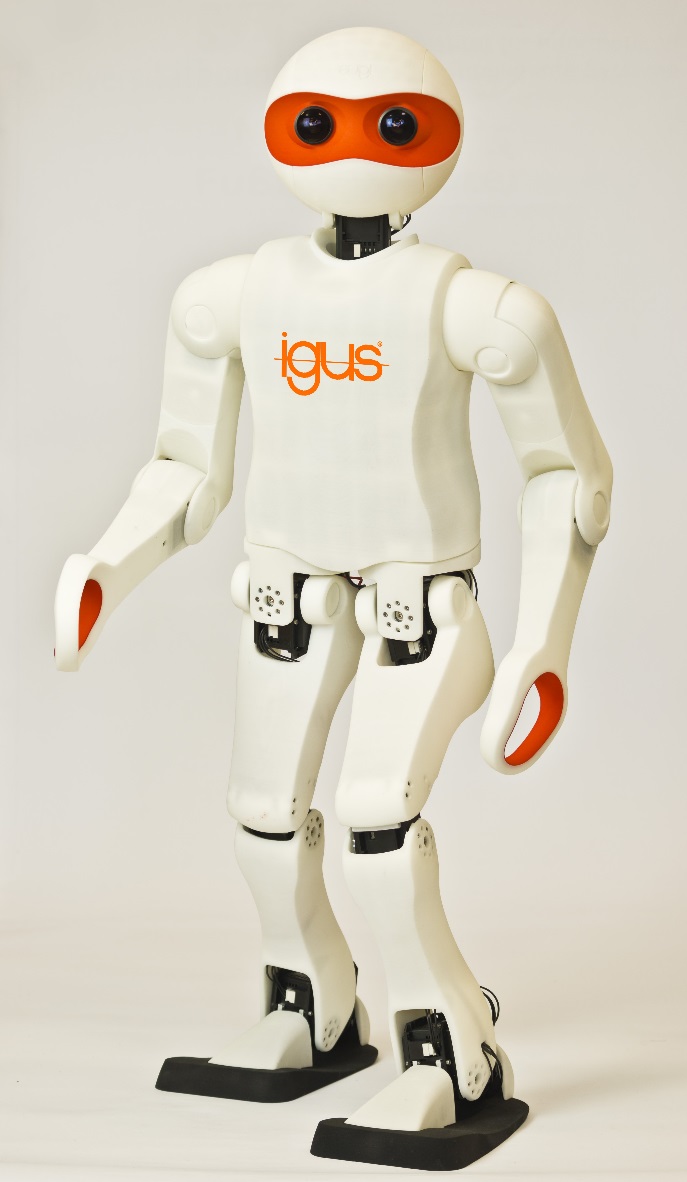 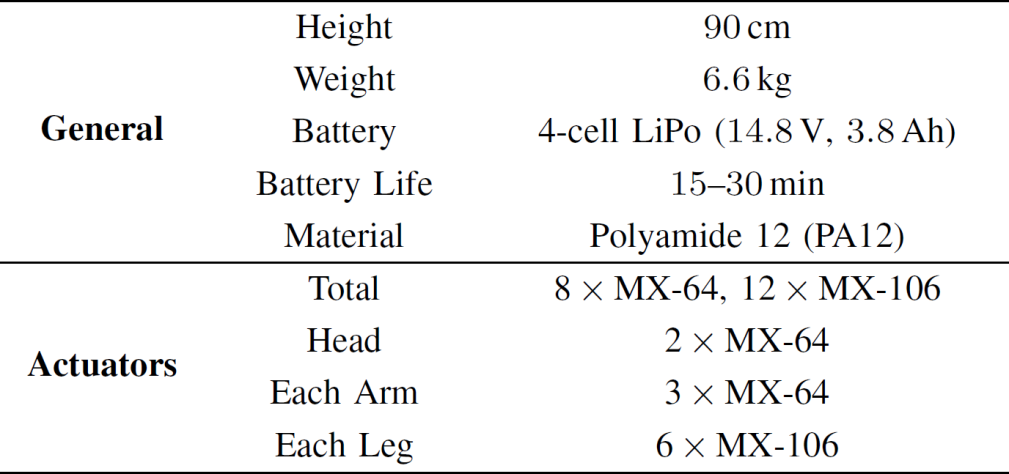 3D printed components:
Selective laser sintering,with steps of <0.1mm
Uses ribs and wall thickness for structural rigidity
Openly available as CAD files!
90cm,
6.6kg
Battery
igus Humanoid Open Platform
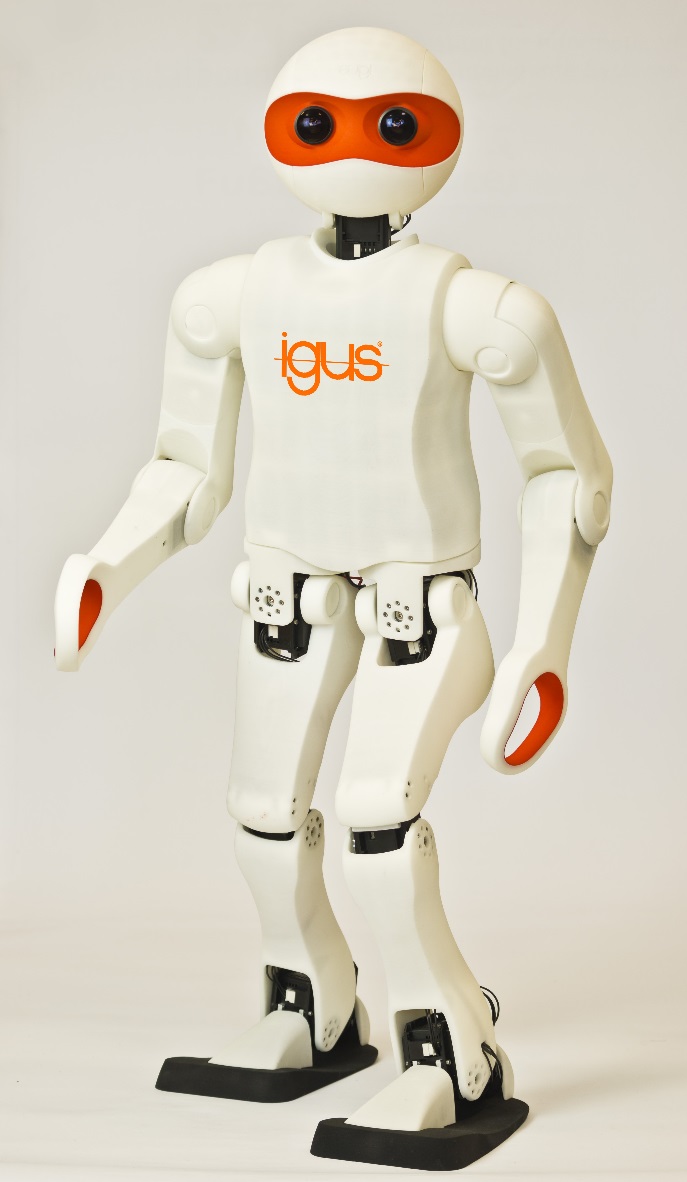 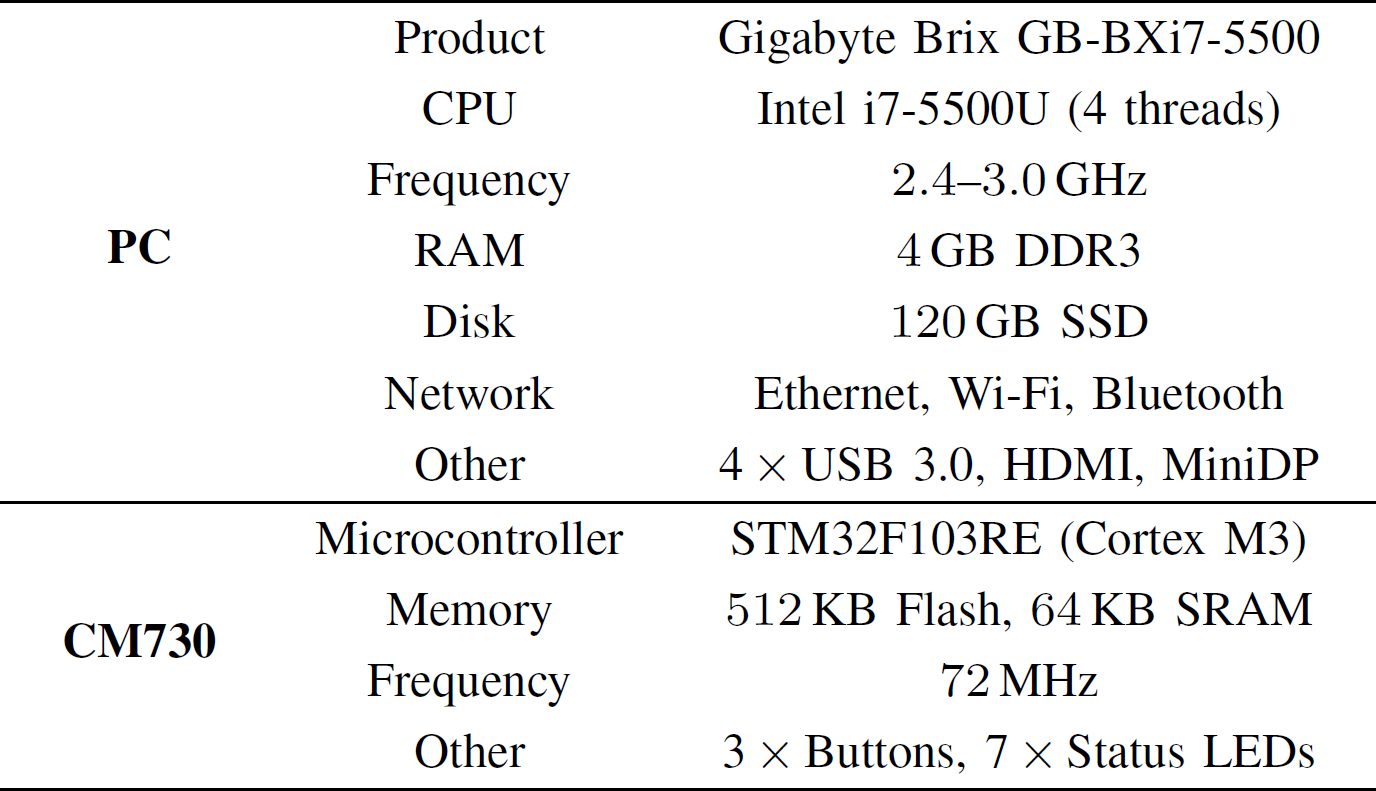 PC
CM730
Main PC:
Runs full 64-bit Ubuntu/ROS
CM730 microcontroller:
Custom firmware, but fully back compatible with stock
igus Humanoid Open Platform
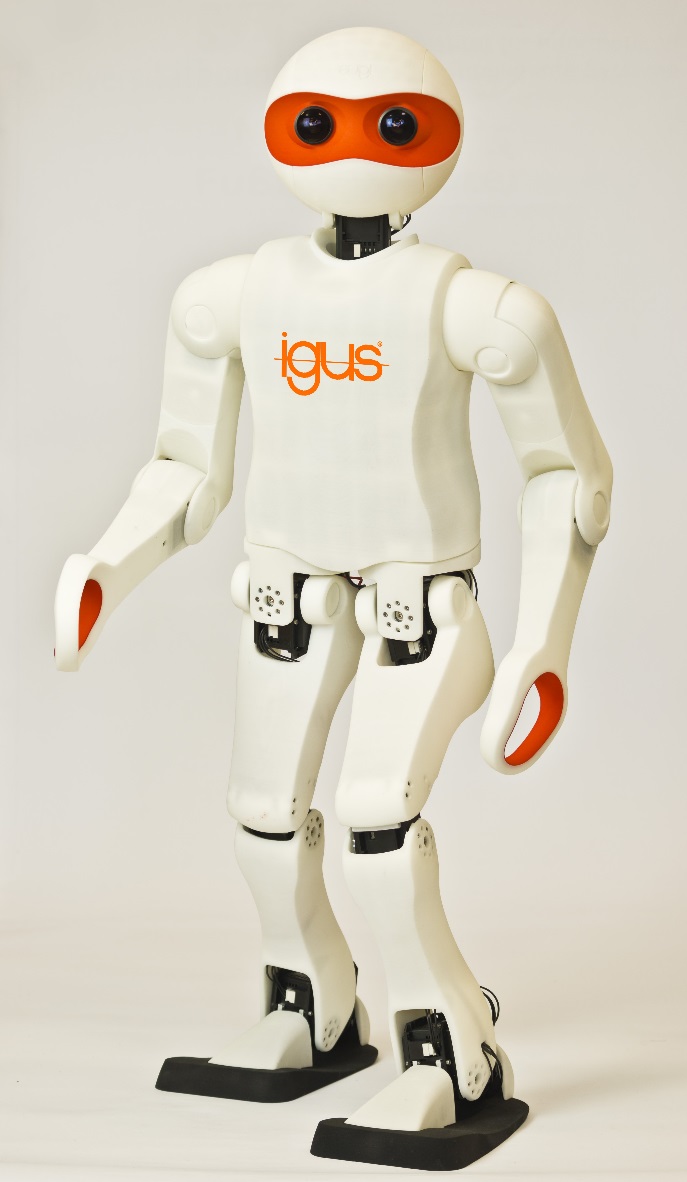 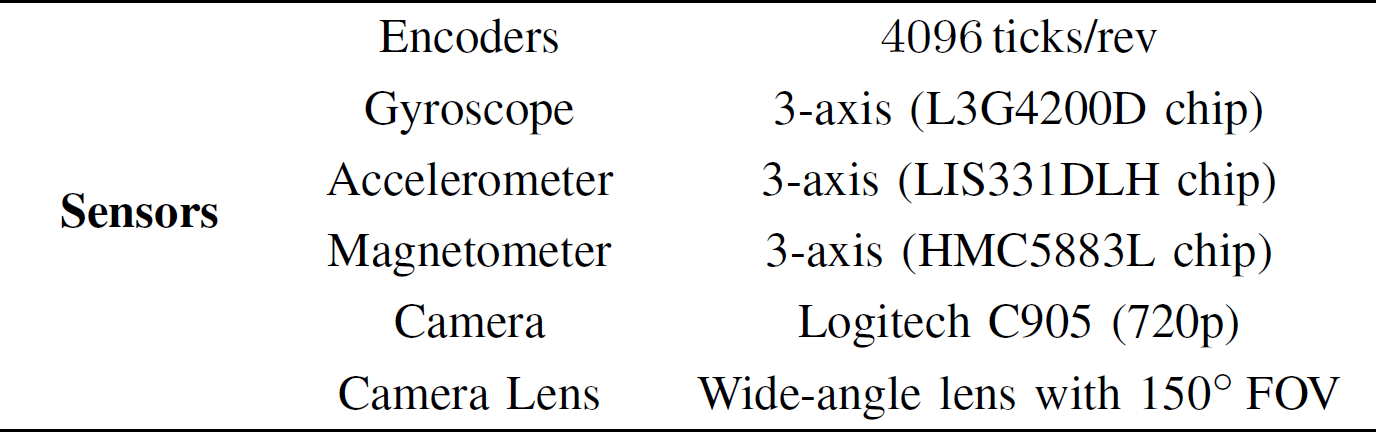 Camera(s)
Inertial sensors (IMU):
Gyroscope, accelerometer and magnetometer located on microcontroller board
Cameras:
Monocular or stereo vision both possible.
IMU
Electrical Architecture
Software Architecture
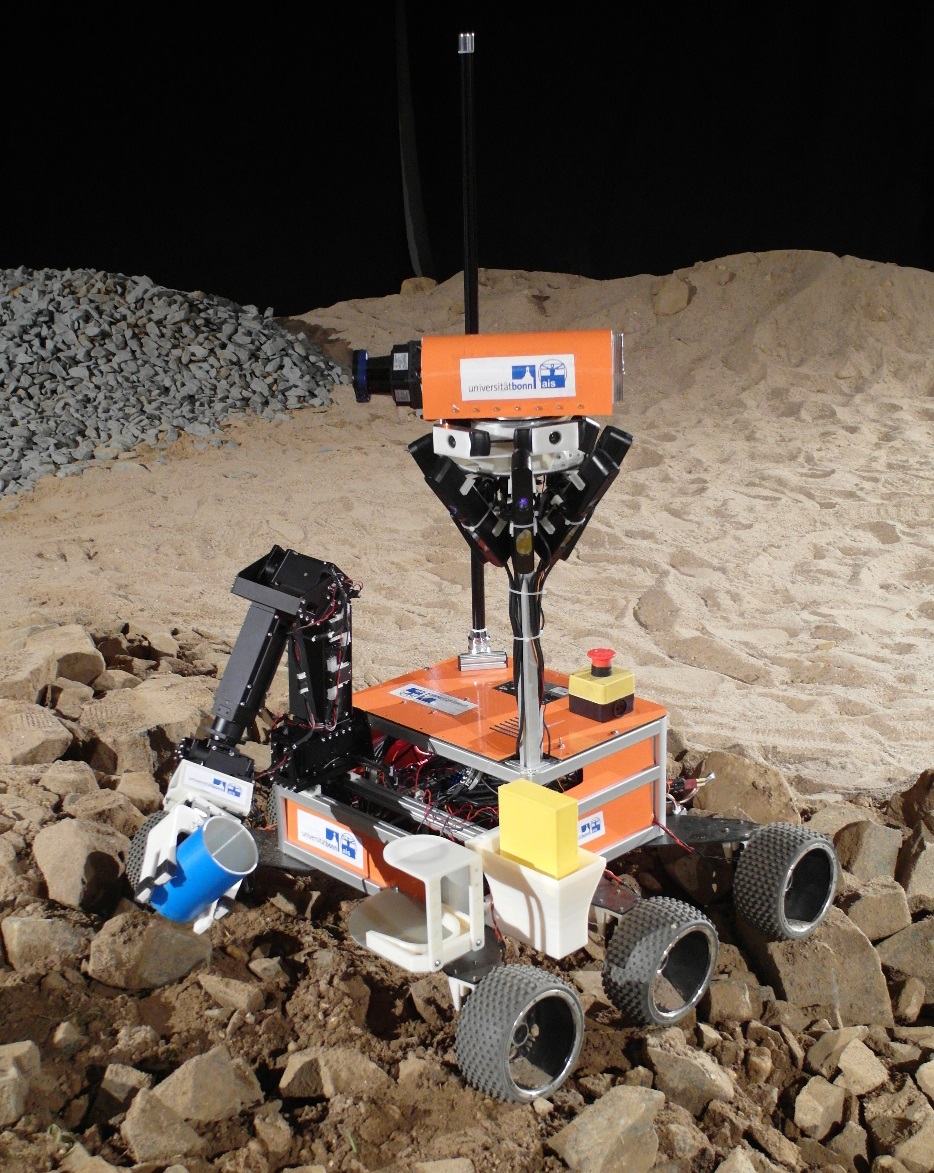 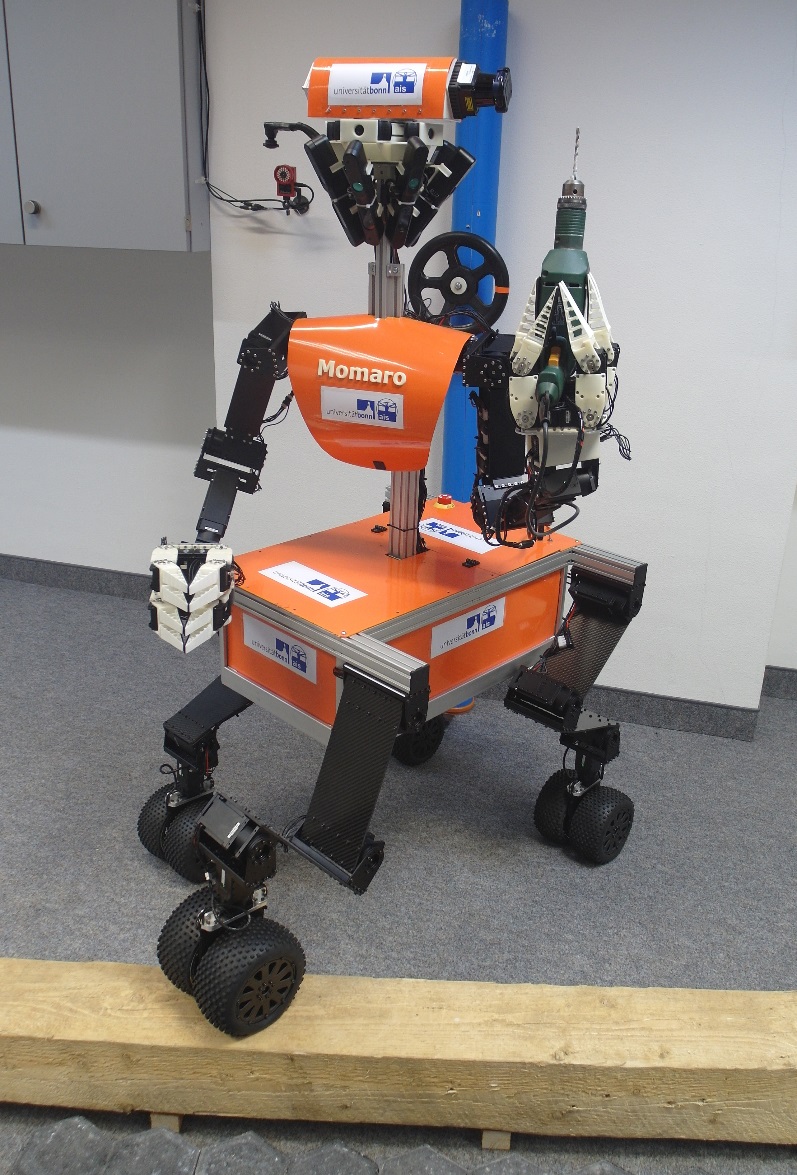 Language and environment:
	Written predominantly in C++
	Based on the ROS middleware
Target application:
	Robot soccer, but thanks to its inherent modularity, 	large portions of the code have been used for other 	applications and other robots
Source code available open source!
https://github.com/AIS-Bonn/humanoid_op_ros
Software Architecture
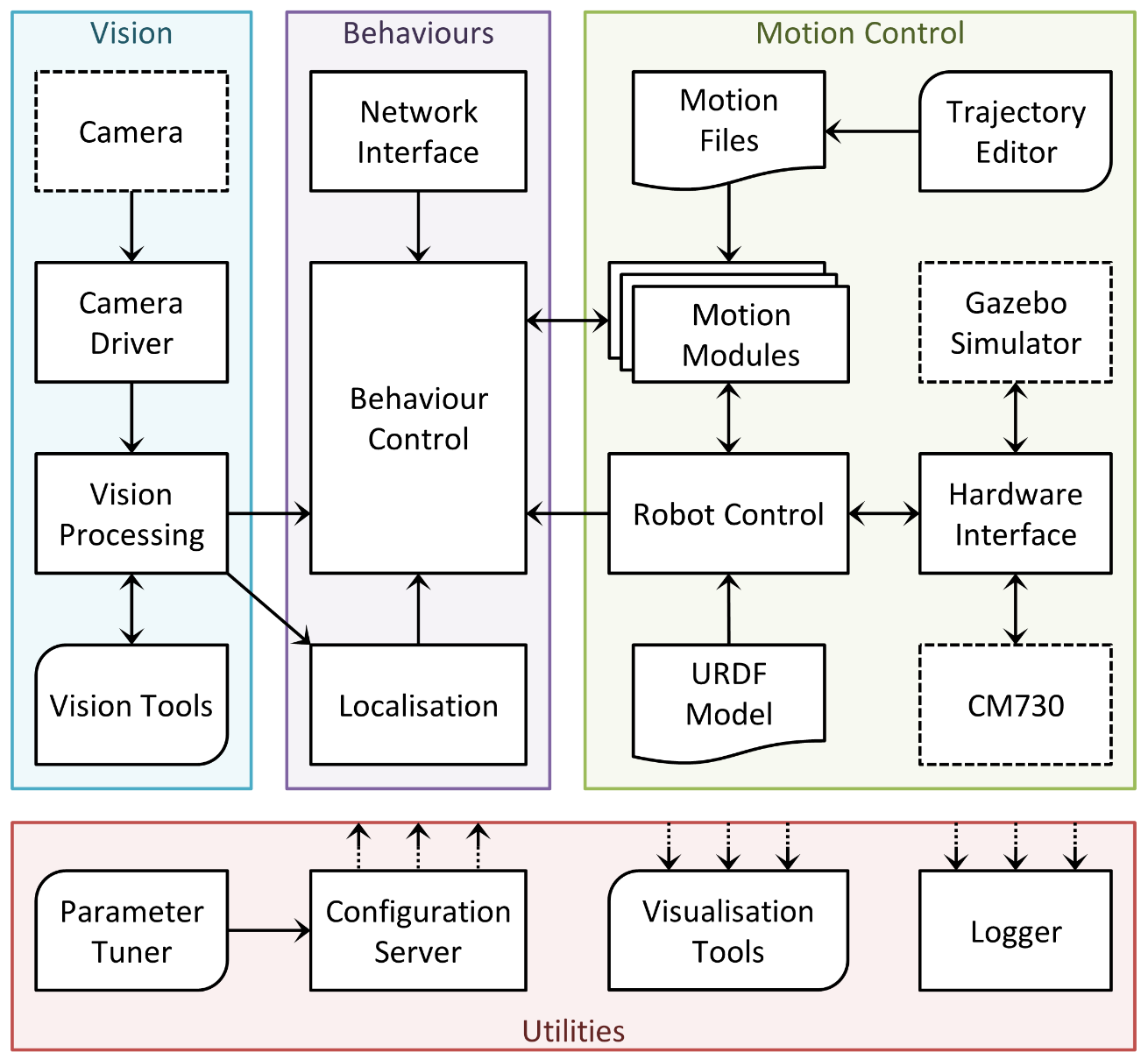 Motion Control:
Robot control node
URDF model
Motion module plugin scheme
Hardware interface plugin scheme
Trajectory editor for keyframe motions
Software Architecture
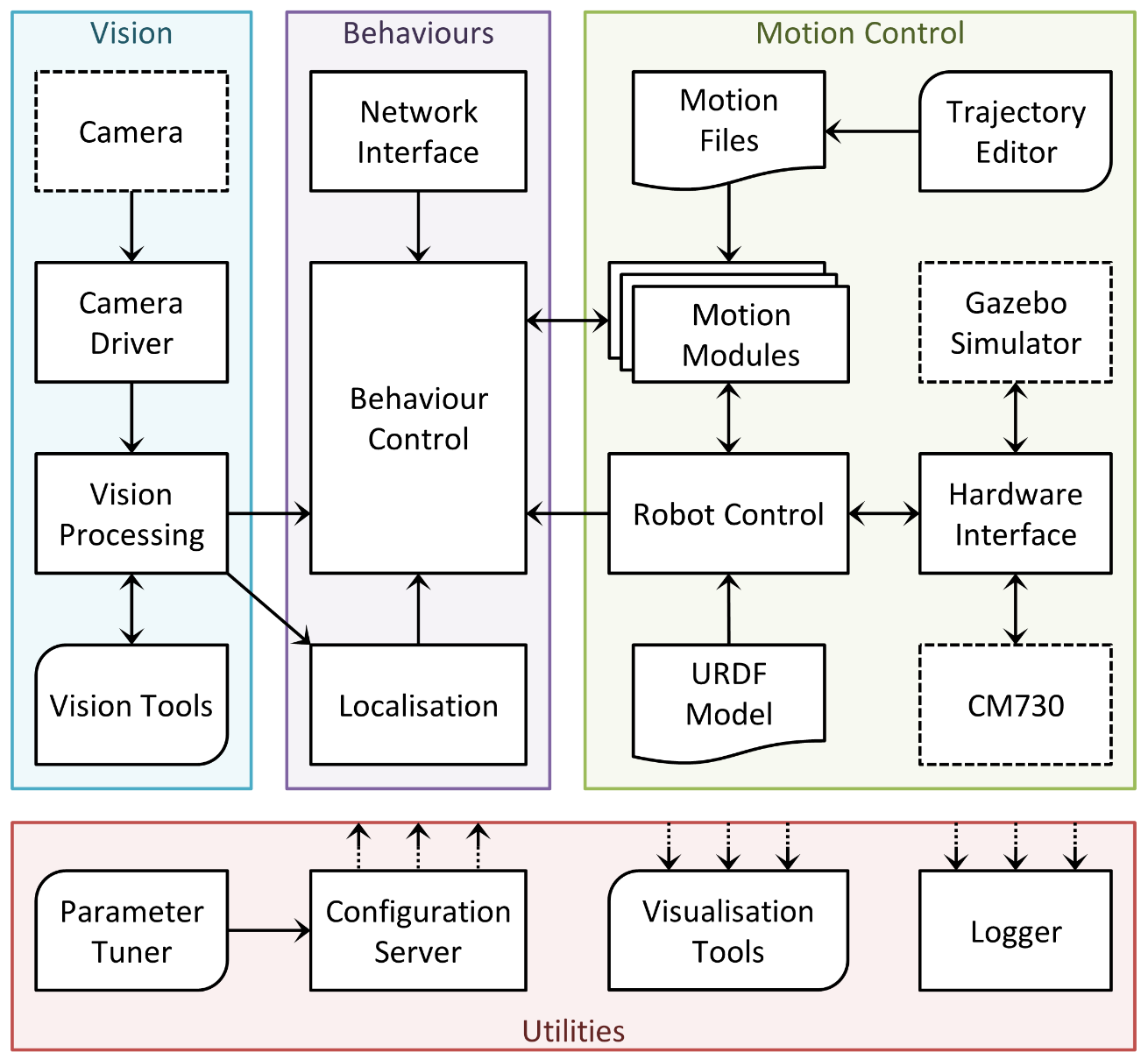 Behaviours:
Soccer playing
Localisation onthe field
Vision:
Image acquisition
Detection of soccer features, such as field, ball and goal
Software Architecture
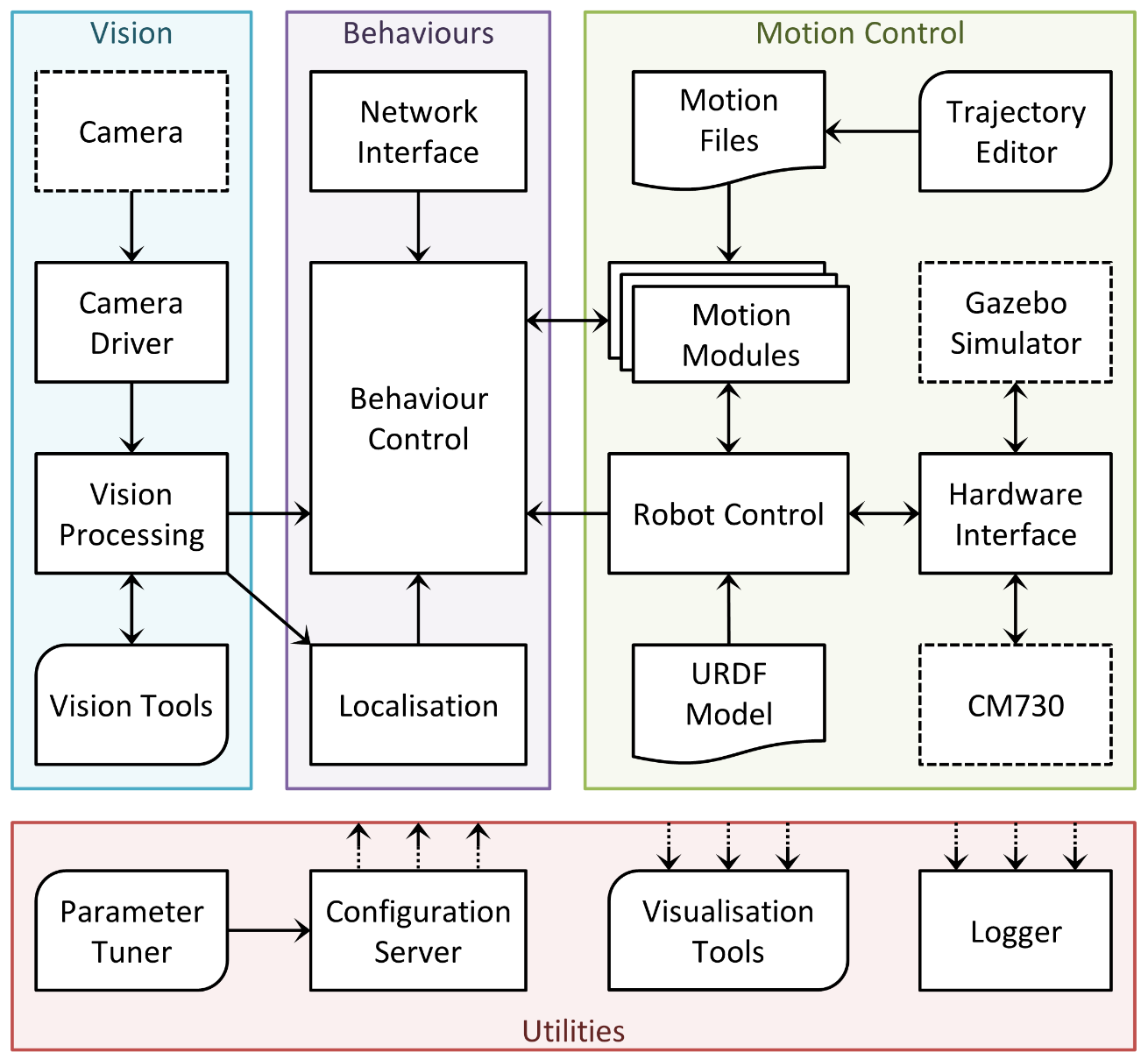 Utilities:
Visualisation tools
Generic ROS topic logging node
Configuration server for dynamic updates to parameters
Greatly helps nodes to be robot agnostic!
Parameter tuner
Trajectory Editor
Trajectory Editor
Software Features
Compliant servo actuation:
	Uses a full physical model to compute dynamics
	See: Schwarz et al. 2013 [13]
Attitude Estimation:
	Uses a nonlinear passive complementary filter
	See: Allgeuer et al. 2014 [16]
Walking gait based on angle feedback mechanisms:
	Uses an improved OL central pattern generated gait
	Walks on 32mm artificial grass at up to 21cm/s
Video
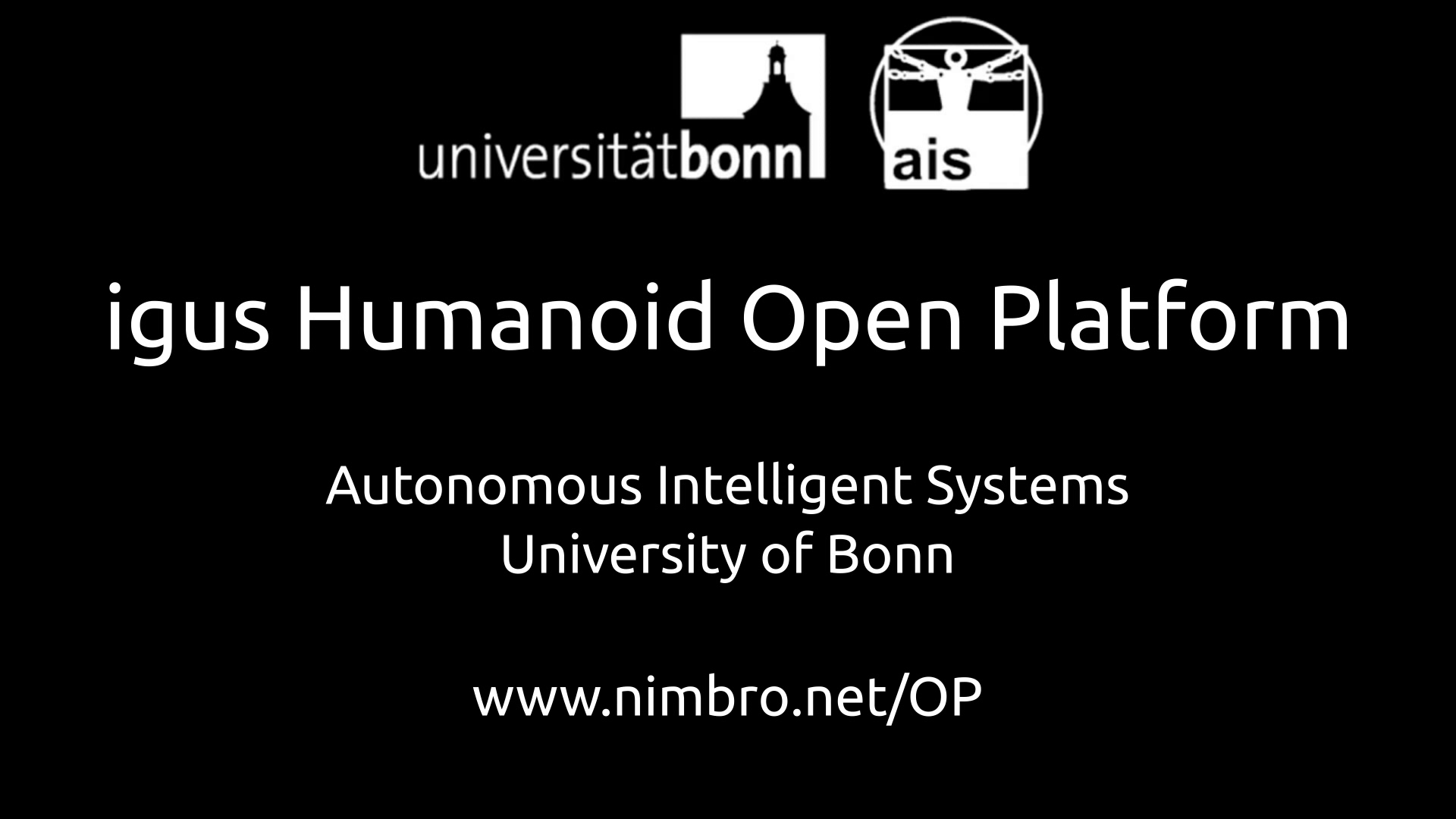 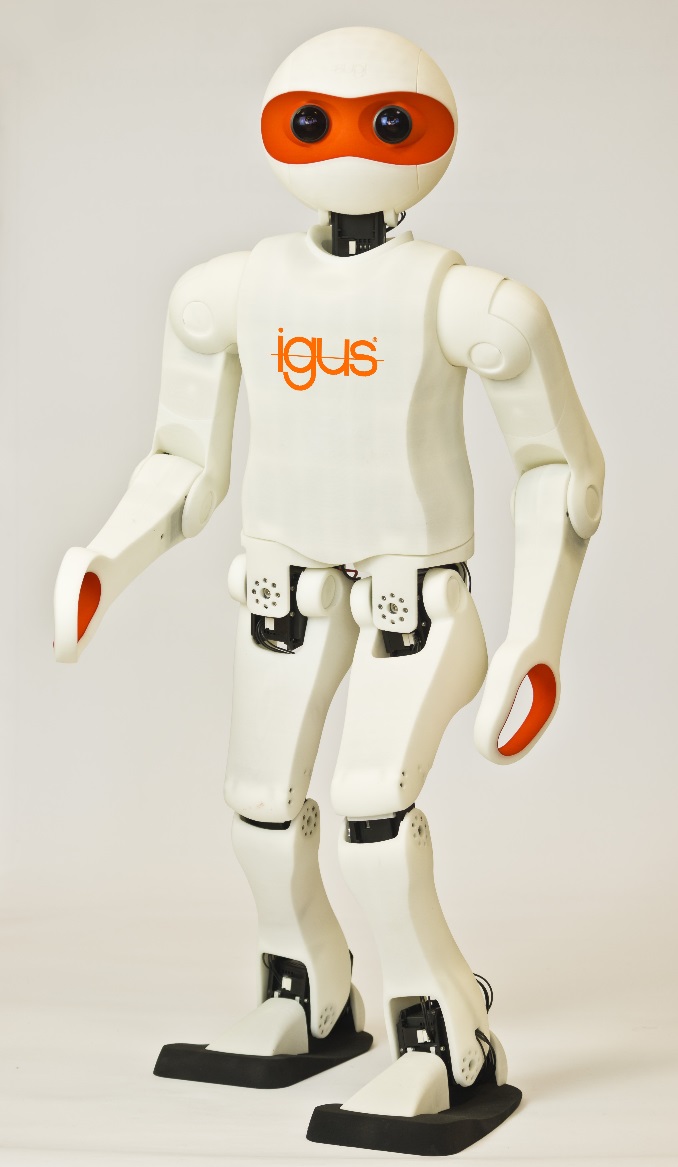 igus Humanoid Open Platform:
http://nimbro.net/OP/

Software release:
https://github.com/AIS-Bonn/humanoid_op_ros

Hardware release:
https://github.com/igusGmbH/HumanoidOpenPlatform
Thank you for your attention!
References